Customer-Facing WorkstreamSales & Marketing PodSustaining Team
1Oct2022
Focus
The Sustaining team of the Sales and Marketing pod in the Customer-Facing workstream is focused on maintaining many of our homegrown sales and marketing apps until we can start to transition those to some of the enterprise commercial-off-the-shelf (COTS) platforms that we have identified for long-term use within Cook.
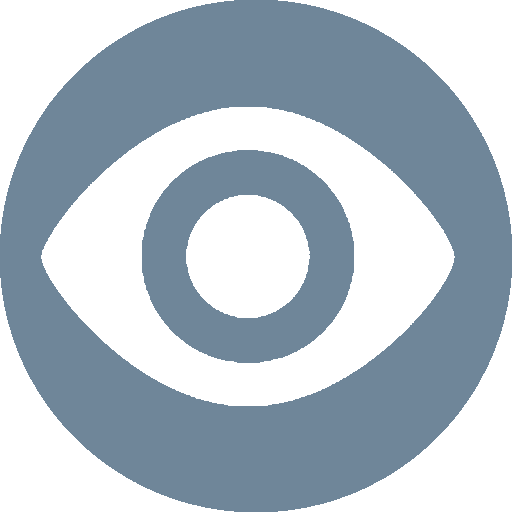 Technologies
Our portfolio of technologies stretches across websites, web apps, mobile apps, and supporting software and services. Some technologies used in these solutions include:
Java
iOS
PHP
.NET
HTML
CSS


Javascript
jBASE
Azure
Android
Solution Portfolio – Applications
JAVA
Customer Image Requests
Global Kontact File (GKF)
IFU Finder
Marketing Materials Manager (MMM)
Portfolio Admin
Portfolio Link
Usher
Web Product Catalog Manager (WPCM)

jBASE
Global Kontact File (GKF)




PHP
Customer Portal
Marketing Materials Manager (MMM)
Physician Cert Web

.NET
Consignment Requests
Cross-Reference Portal AMER (XREF AMER)
Cross-Reference Portal EMEA (XREF EMEA)
Relocations Log
Procedure Based Business (PBB)
Solution Portfolio – Applications
Mobile
AI Deploy – Abdominal & Thoracic
AI Deploy – Thoracic only
CookScan
CustScan
Global Prices (EMEA)
Guidebook
Lead Management NES Deploy
Life @ Cook App
My Cook App
Physician Cert
Portfolio
Prices NAM
Quanta
Relocations
VCF Track

Business Partner Enabled
Samson
Cook Asset Library (CAL)
Event Tracker
Support Software & Services
Banana Tag
Google Analytics
Sprout Social
Swiftype
Brightcove
Firebase
Solution Portfolio – Websites
Aortic (EU)
Aortic (NAM)
ART Lab 
Aviation
Biotech
BRVP Videos
Charitable Donation, Grants & Sponsorships
CM Blog
Cook Group
Difficult Airway EU
Difficult Airway NAM
Distributors (DCM) Update Site
Endoscopic Ultrasound Video Library
Enternal Connectors
Entuit Thrive
EUMDR sites
GDSN Barcode
Hemospray
IDEANet Submissions 
Male SUI (redirect)
Men's Health PD Patient (redirect)
NAM Public Website – Shadow
Public Website – China
Public Website – EU 
Public Website – Hong Kong 
Public Website – India 
Public Website – Japan 
Public Website – Korea 
Public Website – NAM 
PWS Subscription
Reimbursement Portal
Sialendoscopy (EU)
Sialendoscopy (NAM)
Spectrum
Vista
Zenapro
Zenith Alpha Thoracic
Zilver PTX EU
Zilver PTX NAM
Completed Projects Q3 2022
Mobile Apps (Jacob, Dae, Cole)
Portfolio 3.4.3 – provisioning profile
Relocations 4.3.2 – provisioning profile
CustScan 4.3.3 – provisioning profile + data refresh
My Cook App – publish updates to Apple Public Appstore and Google Play
Guidebook (Events) – publish updates to Apple Public Appstore 
MACES Dashboard – display mobile security artifacts expiration alerts 

.NET Web Apps (Garvan)
PBB 2.0.1.1 – set-up in Azure the email accounts using Basic Authentication and make corresponding updates in PBB
Relocations Log Updates – minor update and bug fixes

CAL OTMM (Kenny)
Ongoing metadata and environment updates
Completed Projects Q3 2022
Websites (Thad, PDow, Robbie)
Customer Portal Supplier Risk Dashboard
WordPress site header updates
PWS to Azure Architecture Assessment

Java/JSF Web App (Arun, Kathy, Sam, Joe G)
IFU Finder 2.1 Content updates
IFU Finder 2.1.1 Info Message Patch
Testing (Jess)
Onboard new tester
Oracle Migration ODA1 to ODA 5 (Sam, Jamie, Troy, Bryan, Joe G)
Usher
WPCM
M3
Portfolio Admin
Customer Image Requests
Completed Projects Q4 2022
Team Member Onboarding
Welcome Dave!

Websites  (Thad)
WordPress ADAL to MSAL
Retire old servers/domains
Bitsight remediation (780 score!)

IFUs per Region (Arun, Kathy, Sam)
IFU Finder 2.2 (deploying 13Jan)
WPCM (deploying 13Jan)
CAL OTMM (Kenny)
Updates for env/metadata and continued support
CAS (Troy, Bryan, Joe G)
MMM – redirect to internal CAS
GKF – CAS to Azure AD + server updates
WPCM – CAS to Azure AD + RHEL 6 to RHEL 8

Mobile Apps (Jacob, Dae, Jess)
iOS 16 – testing completed
CustScan –  ADAL to MSAL + bug fix
LM NES 1.0.5 – provisioning profile update

APIs (Pavan, Sam)
GPW-GLOTs – consume MDD attribute
[Speaker Notes: Medical Devices Directive (MDD)]
Completed Projects Q1 2023
Websites
Retire old sites/servers/domains
Implement security headers across all public-facing websites
WordPress and plugin updates
Troubleshooting issues with both .com/.eu sites
Add reCAPTCHA on .com/.eu
CAL OTMM
CDN setup for Test env. Now have full dev, test, prod flow
Configuration updates deployed
Investigate SQL server connection, preview images, disable terms & conditions, licenses. 
CAS to Azure AD + RHEL Updates 
Usher 1.1 – RHEL 6 to 7
Portfolio Admin – RHEL 6 to 8 
Mobile Apps
AI Deploy 1.0.8 – provisioning profile update
Quanta 1.3.9 – provisioning profile
Portfolio 3.4.4 - Bug fixes, tech debt, minor improvements
Life at Cook – Support launch of mobile app to Google and Apple public appstores
Prices 1.4 – RHEL 6 to 7 updates + improvements & bug fixes for mobile app
Customer Portal – Move API to RTF

Coming Soon – end of Q1
IFU Finder 2.2.1
Patient Implant Site updates
PWS move to Azure
MMM 3.3 – CAS to Azure AD + RHEL 6 to RHEL 8
Physician Cert 1.3 – CAS to Azure AD + RHEL 6 to RHEL 7 + ODA1 to ODA5 
Remove log4j dependency
Customer Image Requests
Portfolio Link
[Speaker Notes: Medical Devices Directive (MDD)]